DIGITAL MARKETING
STRATEGI CONTEN
Pembelajaran Daring Kolaboratif
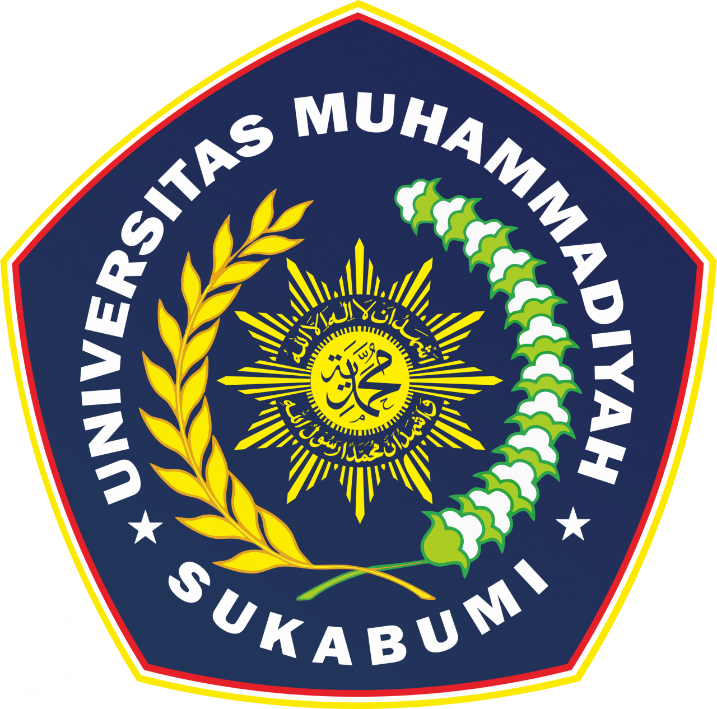 MUH. ABDUL AZIZ.,S.E.MM
Dosen Universitas Muhammadiyah Sukabumi
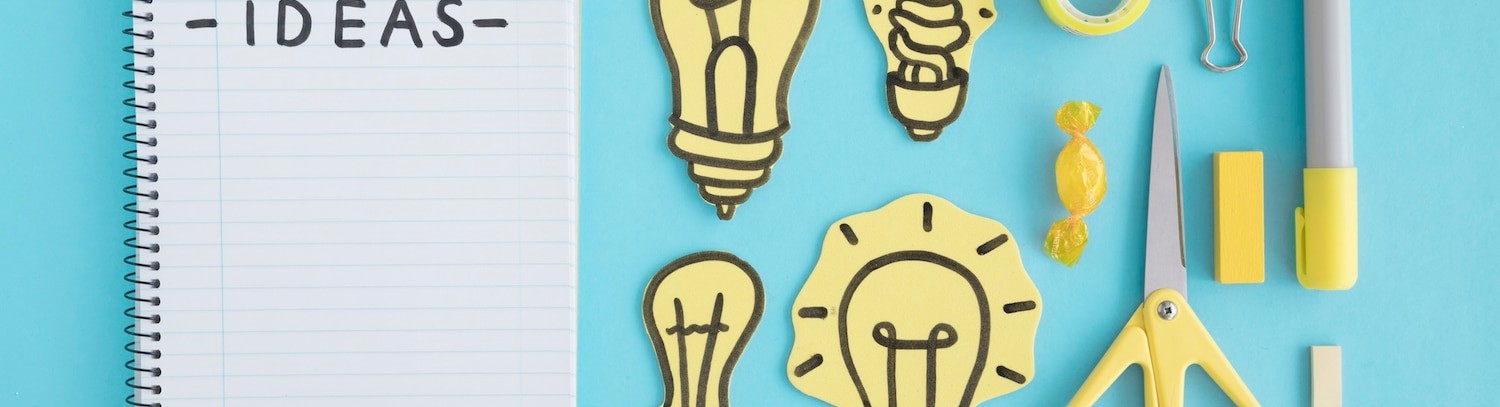 Optimalisasi Konten: Strategi  Pemasaran Digital untuk  Memenangkan Hati  Pelanggan
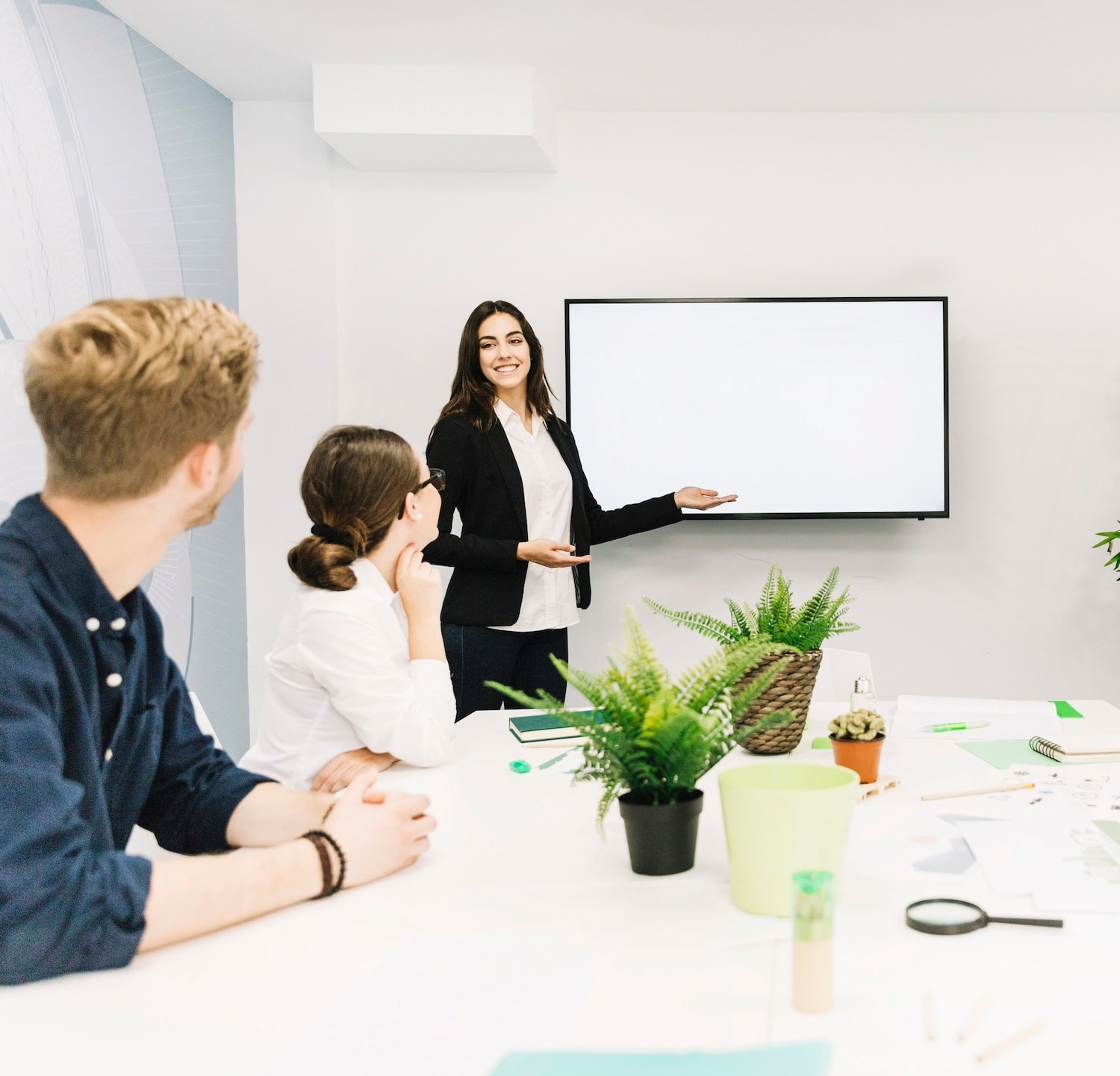 Pendahuluan
Merajut Konten. Di sini,  kita akan membahas strategi  pemasaran digital yang efektif  untuk memenangkan hati  pelanggan. Mari kita eksplorasi  bagaimana konten yang tepat  dapat menarik perhatian dan  membangun hubungan yang  kuat dengan audiens.
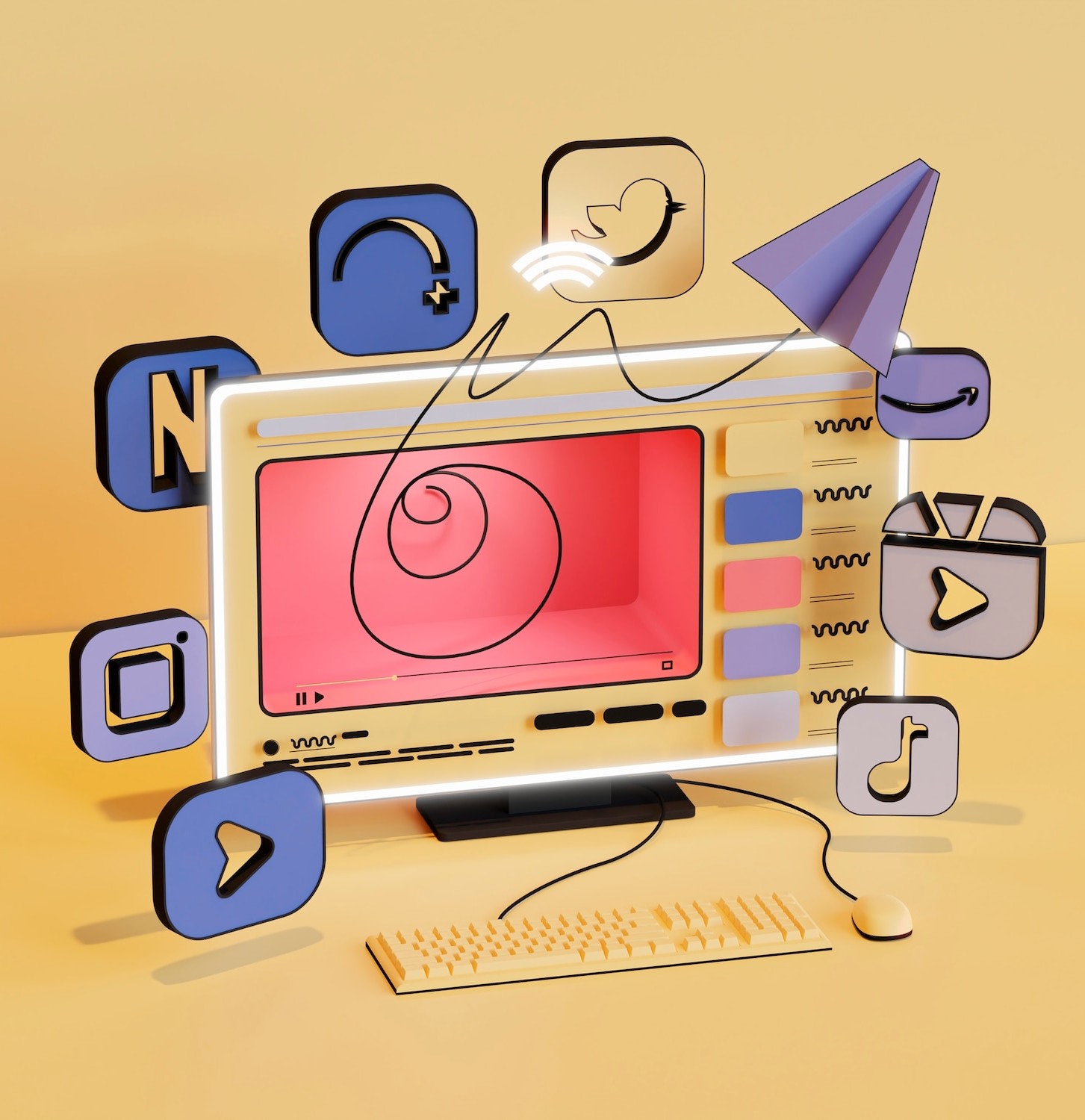 Apa Itu Merajut Konten?
konten adalah proses  menggabungkan berbagai  format konten untuk  menciptakan pengalaman yang  konsisten dan menarik bagi  pelanggan. Dengan strategi ini,  kita dapat meningkatkan  engagement dan loyalitas  pelanggan terhadap merek.
Media Sosial
Perusahaan Deviena Scin Care membuat konten yang menarik, informatif, dan relevan di platform media sosial.
Contoh: Akun Instagram Deviena yang membagikan tutorial makeup dan inspirasi kecantikan.
Pentingnya Pemasaran Digital
Pemasaran digital memungkinkan merek  untuk menjangkau audiens yang lebih luas  dan lebih tersegmentasi. Dengan  menggunakan analitik, kita dapat  memahami perilaku pelanggan dan  menyesuaikan strategi untuk mencapai  hasil yang lebih baik.
Web Analytics:
Metrik seperti jumlah pengunjung, sumber lalu lintas, lama kunjungan, dan bounce rate dapat mengungkapkan pola perilaku dan ketertarikan pengunjung.
Contoh: Google Analytics, Adobe Analytics.
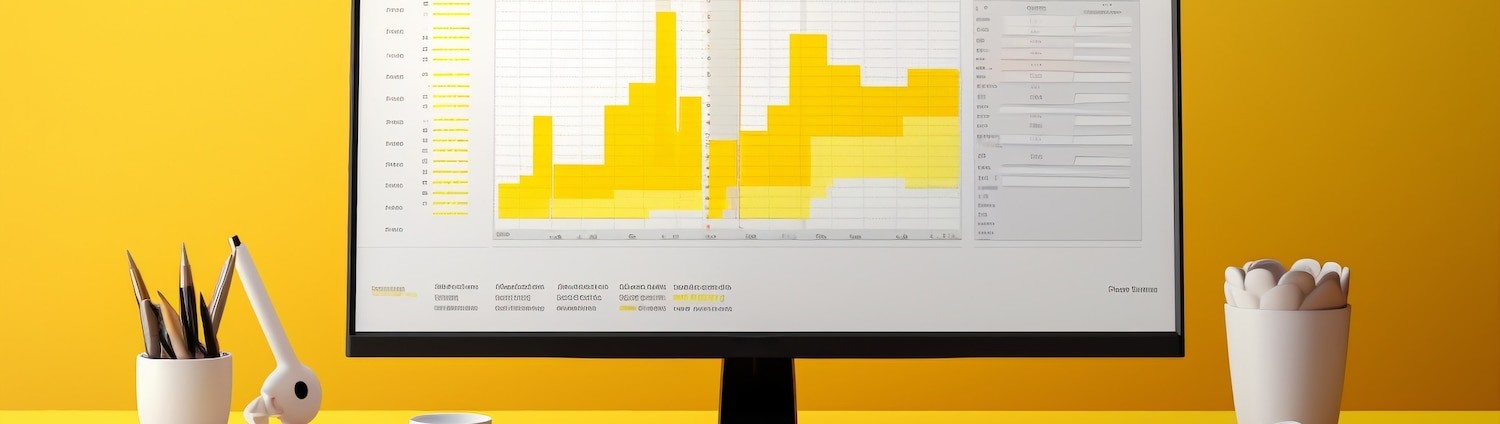 Menentukan Target Audiens
Mengetahui siapa target audiens kita  adalah langkah pertama yang krusial.  Dengan memahami demograﬁ, minat, dan  perilaku mereka, kita dapat menciptakan  konten yang lebih relevan dan menarik  bagi mereka.
Berikut adalah beberapa cara untuk mengetahui target audiens:
Analisis Data Demografi: Kumpulkan data seperti usia, jenis kelamin, lokasi, tingkat pendidikan, pekerjaan, dan pendapatan.
Gunakan data ini untuk membuat profil pelanggan yang lebih jelas.
Analisis Minat dan Perilaku: Pelajari apa yang menarik minat target audiens, topik apa yang sering mereka cari, dan platform media sosial apa yang sering mereka gunakan.
Analisis perilaku navigasi di website, interaksi di media sosial, dan pola pembelian.
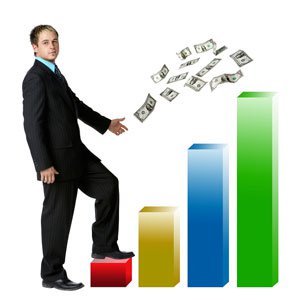 Konten yang berkualitas tinggi adalah  kunci untuk menarik perhatian pelanggan.  Pastikan konten Anda informatif,  menghibur, dan bernilai bagi audiens.
Gunakan storytelling: informasi dalam bentuk cerita untuk membuat  pesan Anda lebih menarik.
Menciptakan Konten Berkualitas
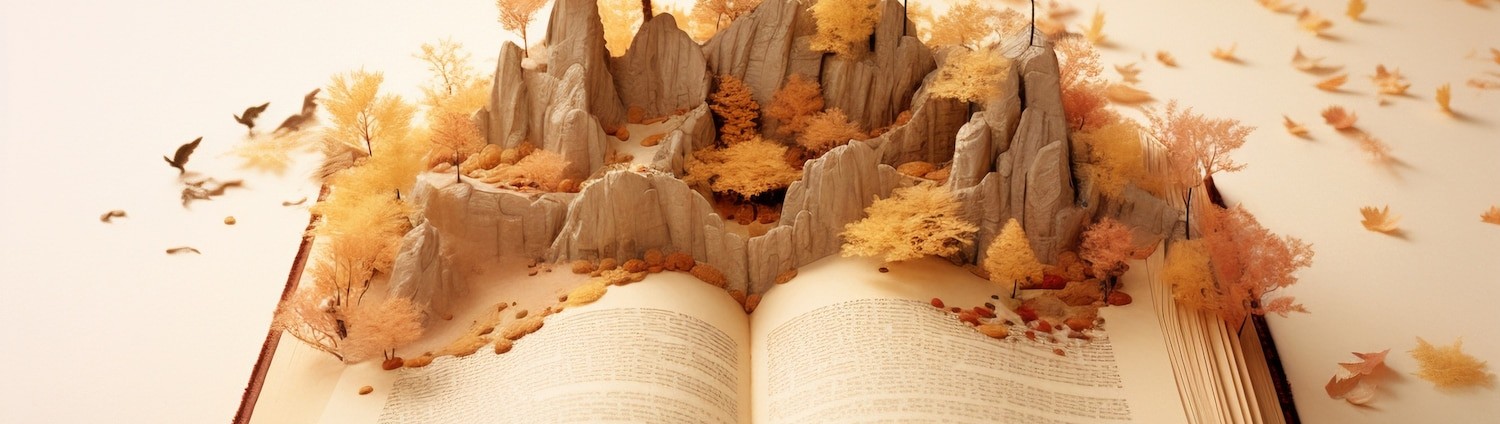 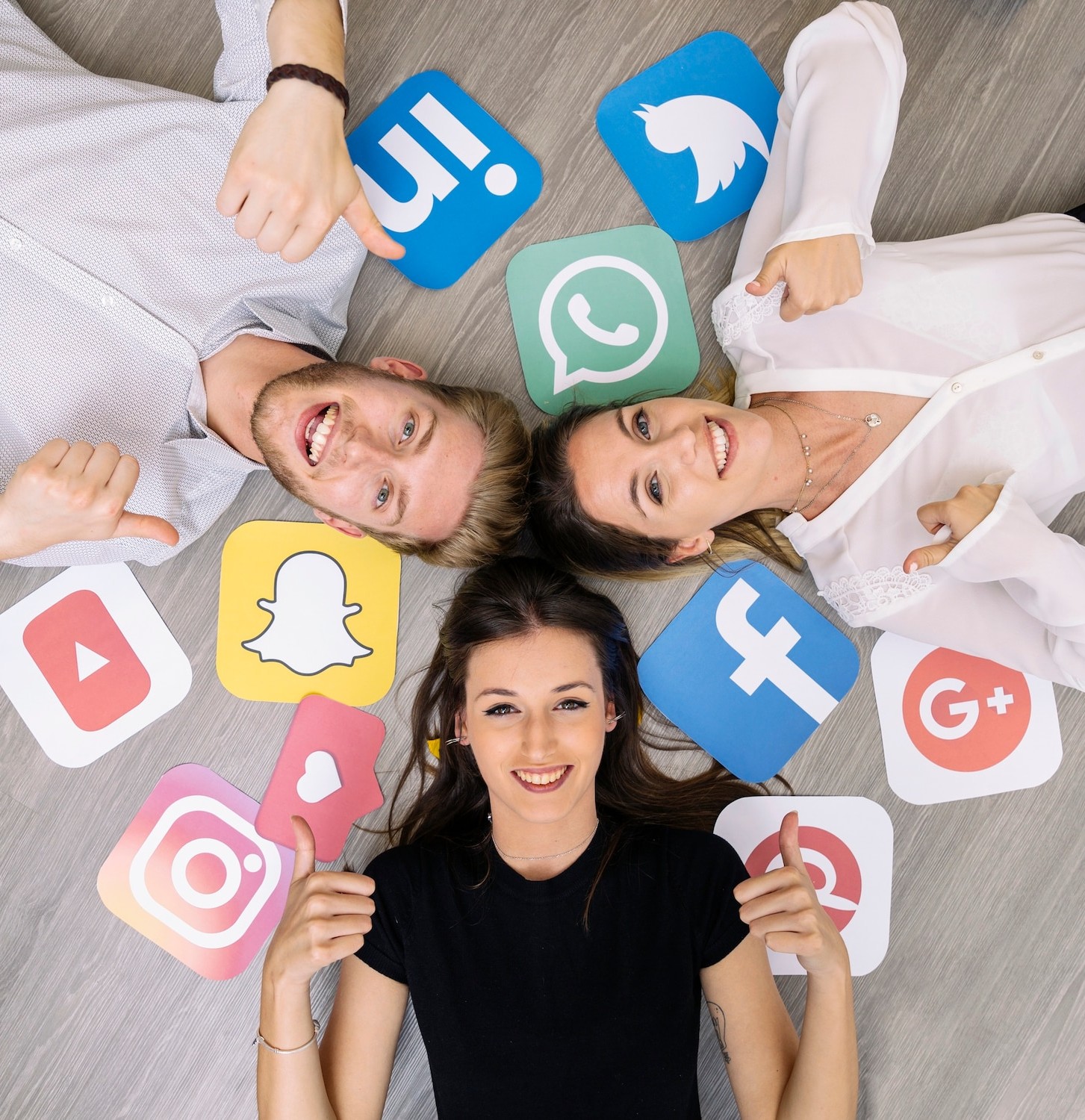 Menggunakan Media Sosial
Media sosial adalah platform  yang sangat efektif untuk  berinteraksi dengan audiens.  Gunakan platform yang tepat  untuk menyebarkan konten  Anda dan bangun komunitas di  sekitar merek Anda. Keterlibatan  di media sosial dapat  meningkatkan kesadaran merek.
SEO dan Konten
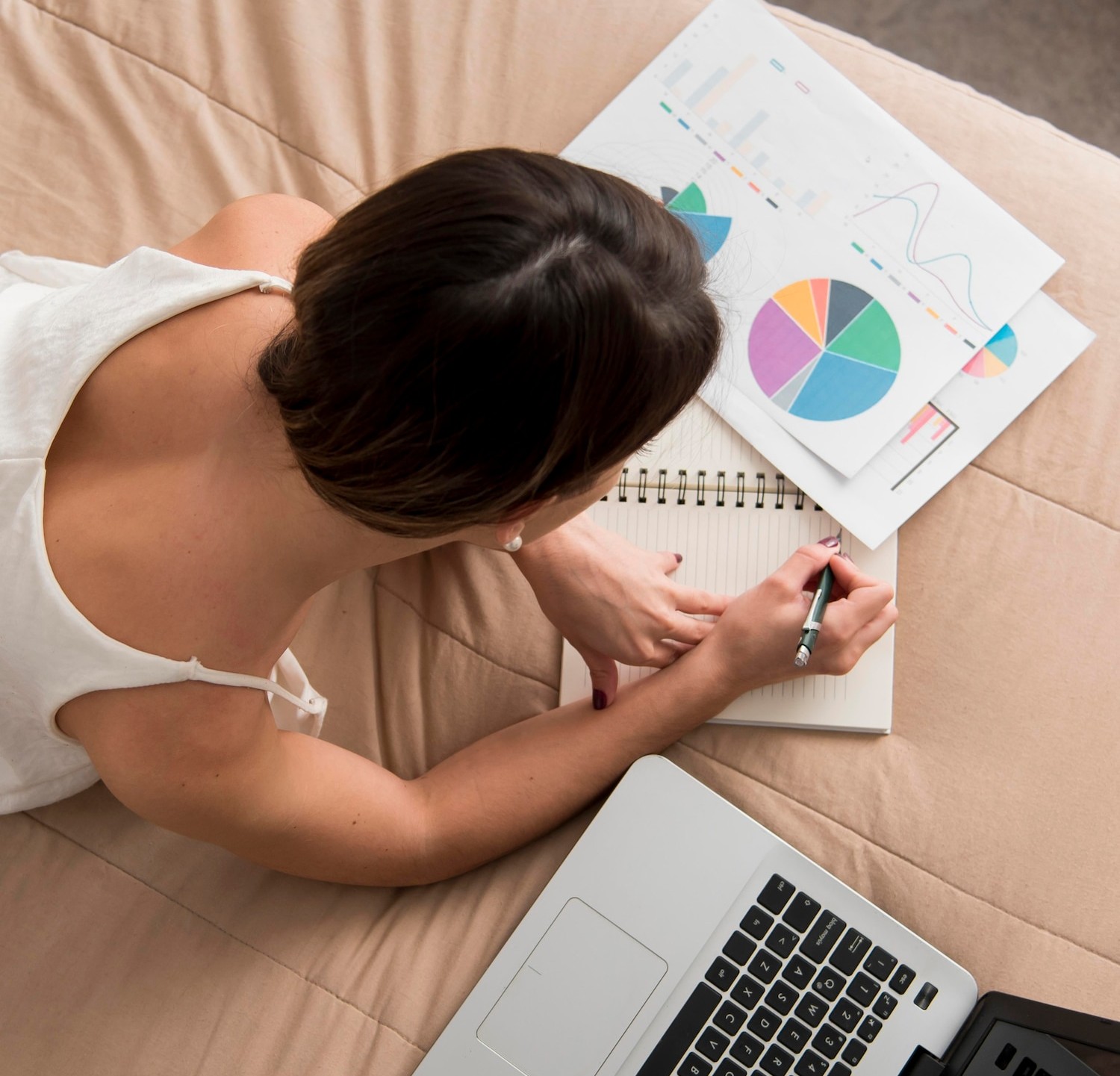 Optimisasi mesin pencari (SEO)  sangat penting dalam  pemasaran digital. Dengan  menerapkan teknik SEO yang  tepat, konten Anda akan lebih  mudah ditemukan oleh audiens  yang mencari produk atau  layanan yang Anda tawarkan.
Meningkatkan Visibilitas: SEO membantu website Anda muncul lebih tinggi di halaman hasil pencarian (SERP) untuk kata kunci yang relevan. Ini meningkatkan kemungkinan audiens menemukan dan mengakses konten atau produk Anda.
Meningkatkan Lalu Lintas Organik: Strategi SEO yang efektif dapat mendatangkan lebih banyak pengunjung berkualitas ke website Anda tanpa harus membayar untuk iklan.
Email marketing adalah cara yang efektif  untuk menjaga hubungan dengan  pelanggan. Kirimkan konten yang relevan  dan personalisasi untuk meningkatkan  tingkat keterbukaan dan interaksi. Jangan  lupakan call-to-action yang jelas.
Email Marketing
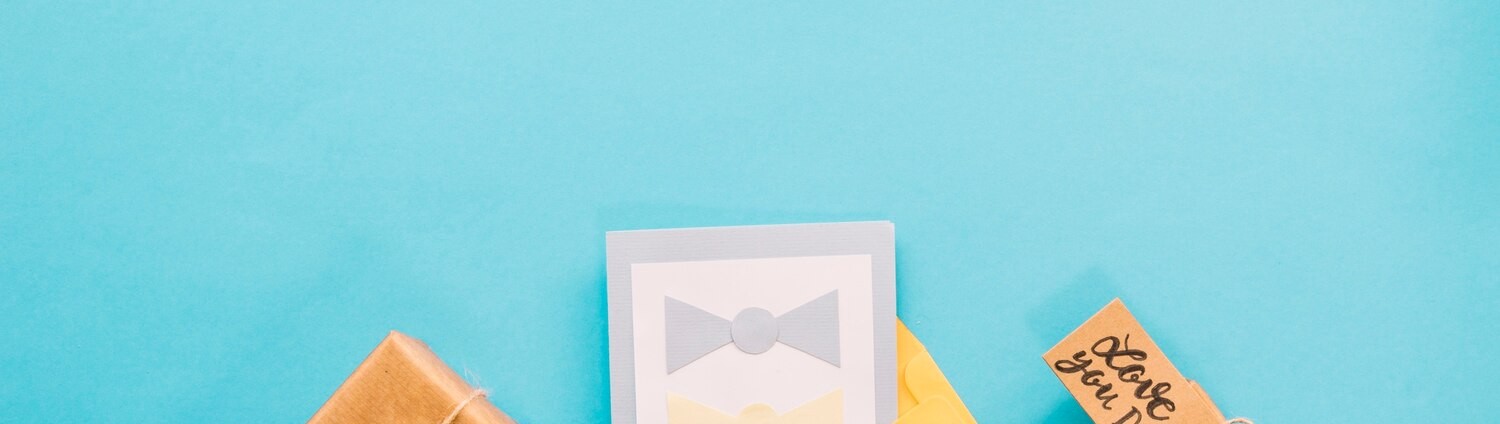 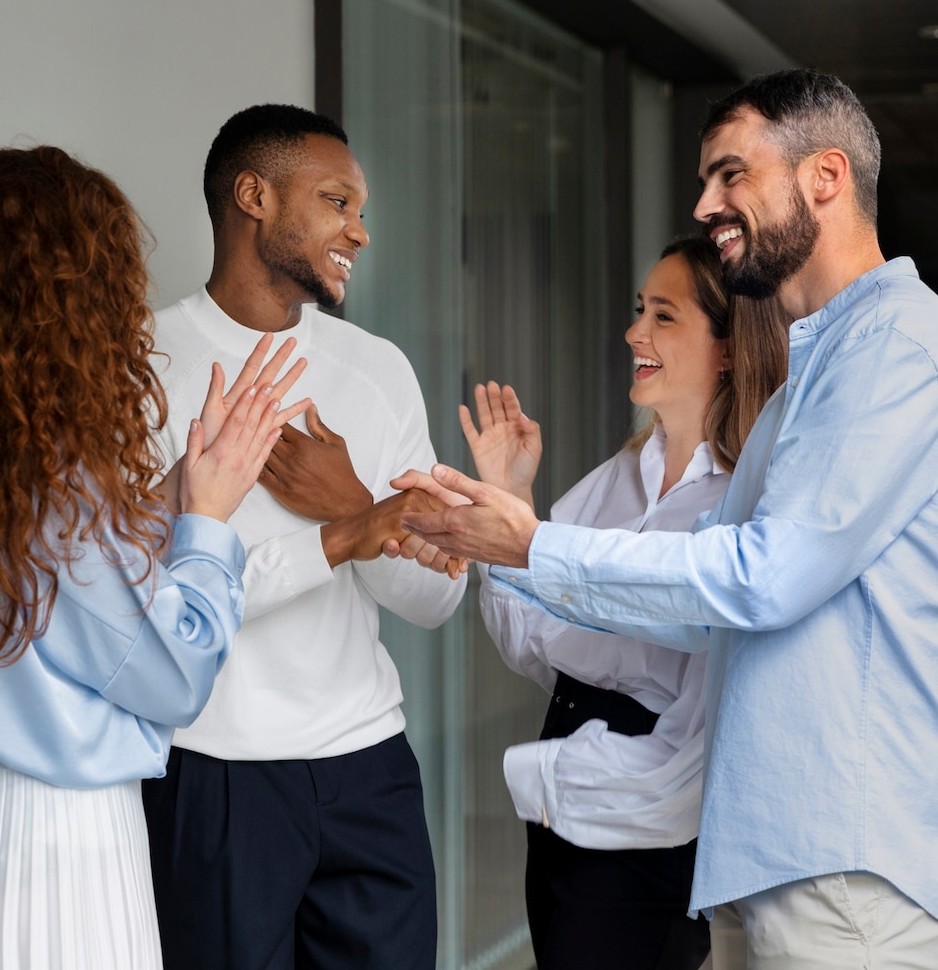 Mengukur Keberhasilan
Mengukur keberhasilan strategi  pemasaran digital Anda sangat  penting. Gunakan metrik seperti  engagement, konversi, dan  retensi pelanggan untuk  mengevaluasi efektivitas konten  dan menyesuaikan strategi ke  depan.
Dalam dunia digital yang terus berubah,  tantangan pasti akan muncul. Tetaplah  ﬂeksibel dan adaptif terhadap perubahan  tren dan teknologi. Memahami tantangan  ini akan membantu Anda tetap kompetitif  di pasar.
Menghadapi Tantangan
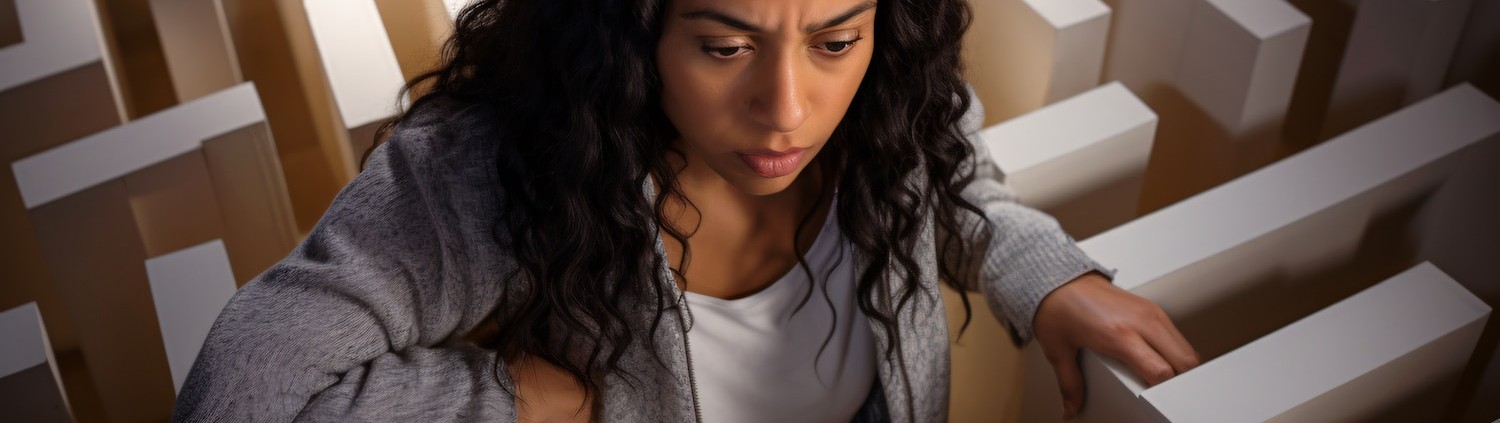 Kesimpulan
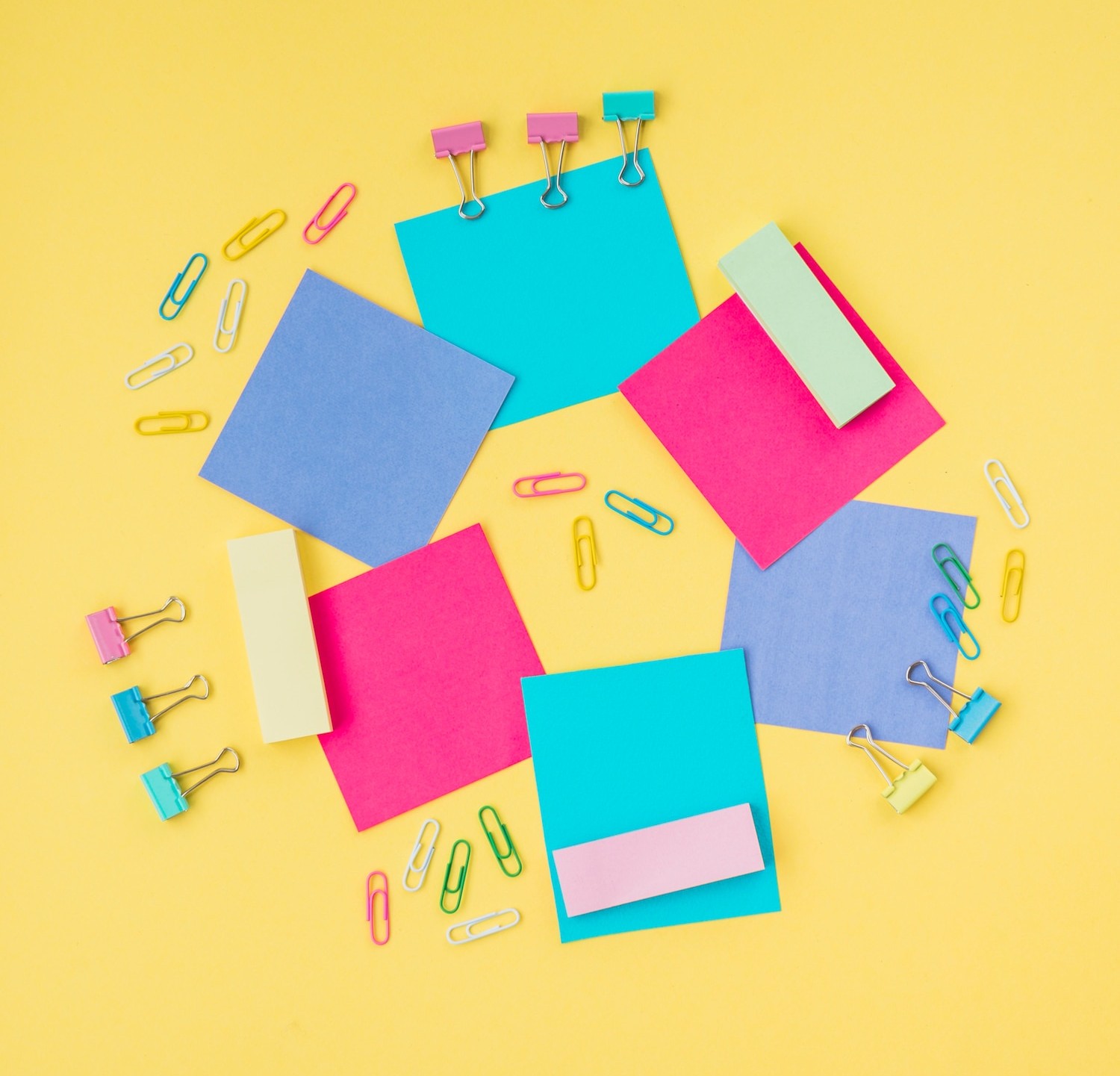 Dalam dunia pemasaran digital,  merajut konten adalah strategi  yang dapat membantu Anda  memenangkan hati pelanggan.  Dengan pendekatan yang kreatif  dan terencana, Anda dapat  membangun hubungan yang  kuat dan meningkatkan  kesuksesan merek Anda.